МУНИЦИПАЛЬНОЕ БЮДЖЕТНОЕ УЧРЕЖДЕНИЕ 
МОЛОДЕЖНЫЙ ЦЕНТР
ИНФОРМАЦИОННОЕ МОЛОДЕЖНОЕ АГЕНТСТВО
г. ШАРЫПОВО
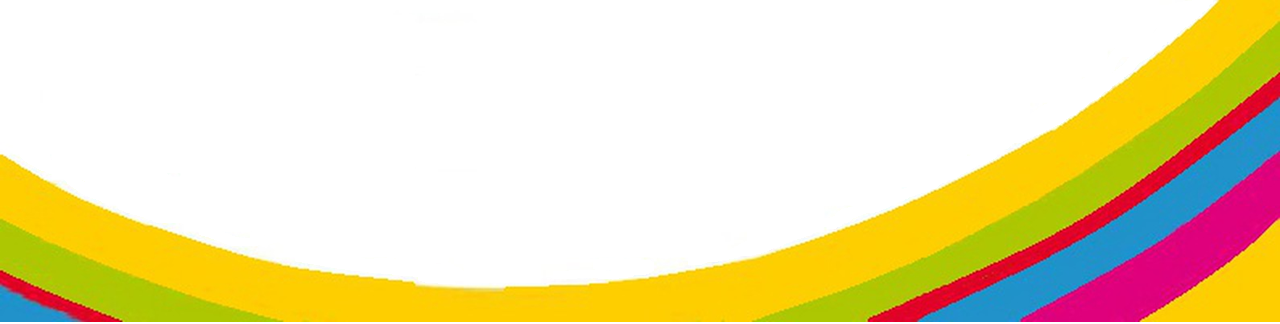 ЦЕЛЬ – развитие потенциала молодежи в интересах города.
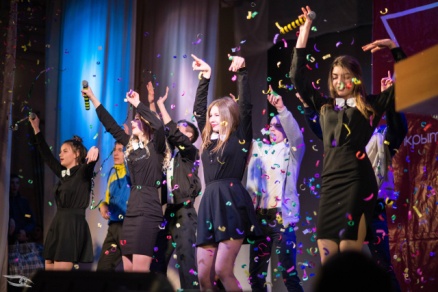 Ключевой механизм – выявление и поддержка инициатив молодых людей, отвечающих актуальным приоритетам социально-экономического развития города.
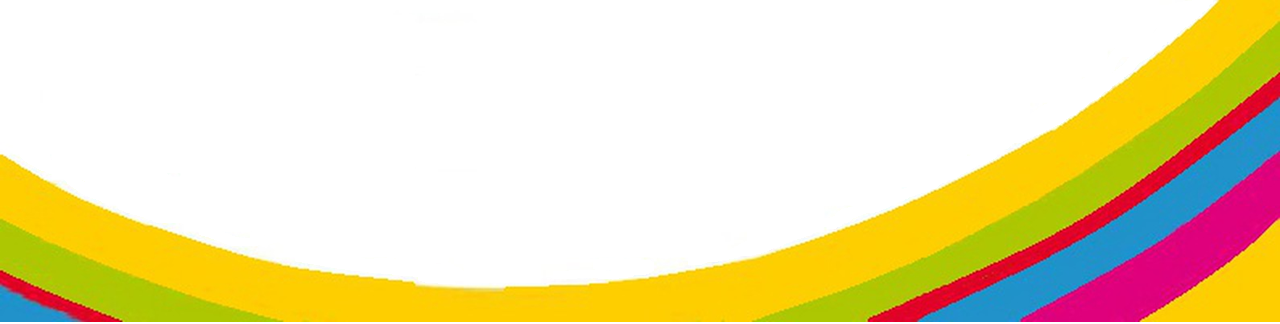 ФЛАГМАНСКИЕ ПРОГРАММЫ
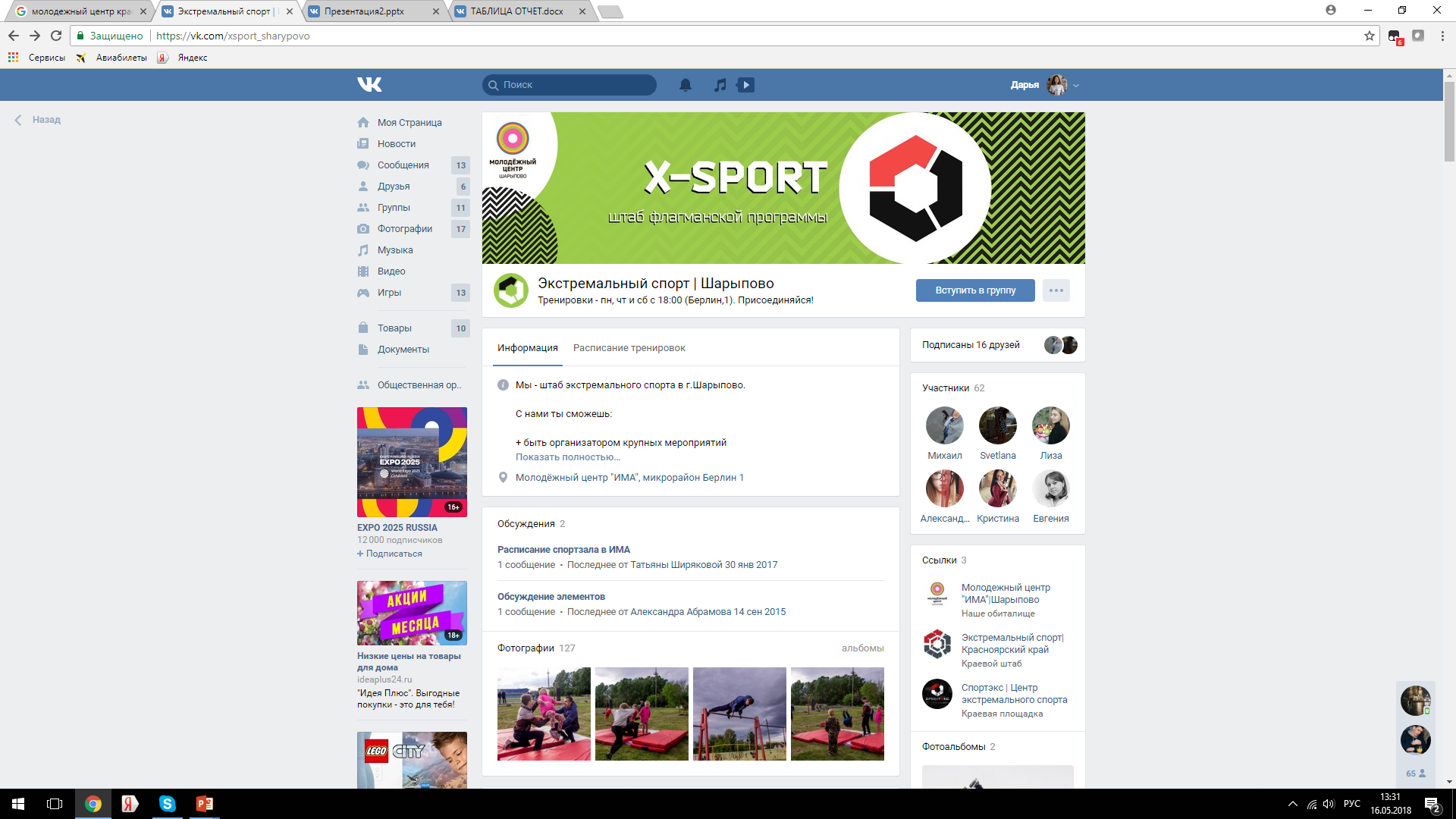 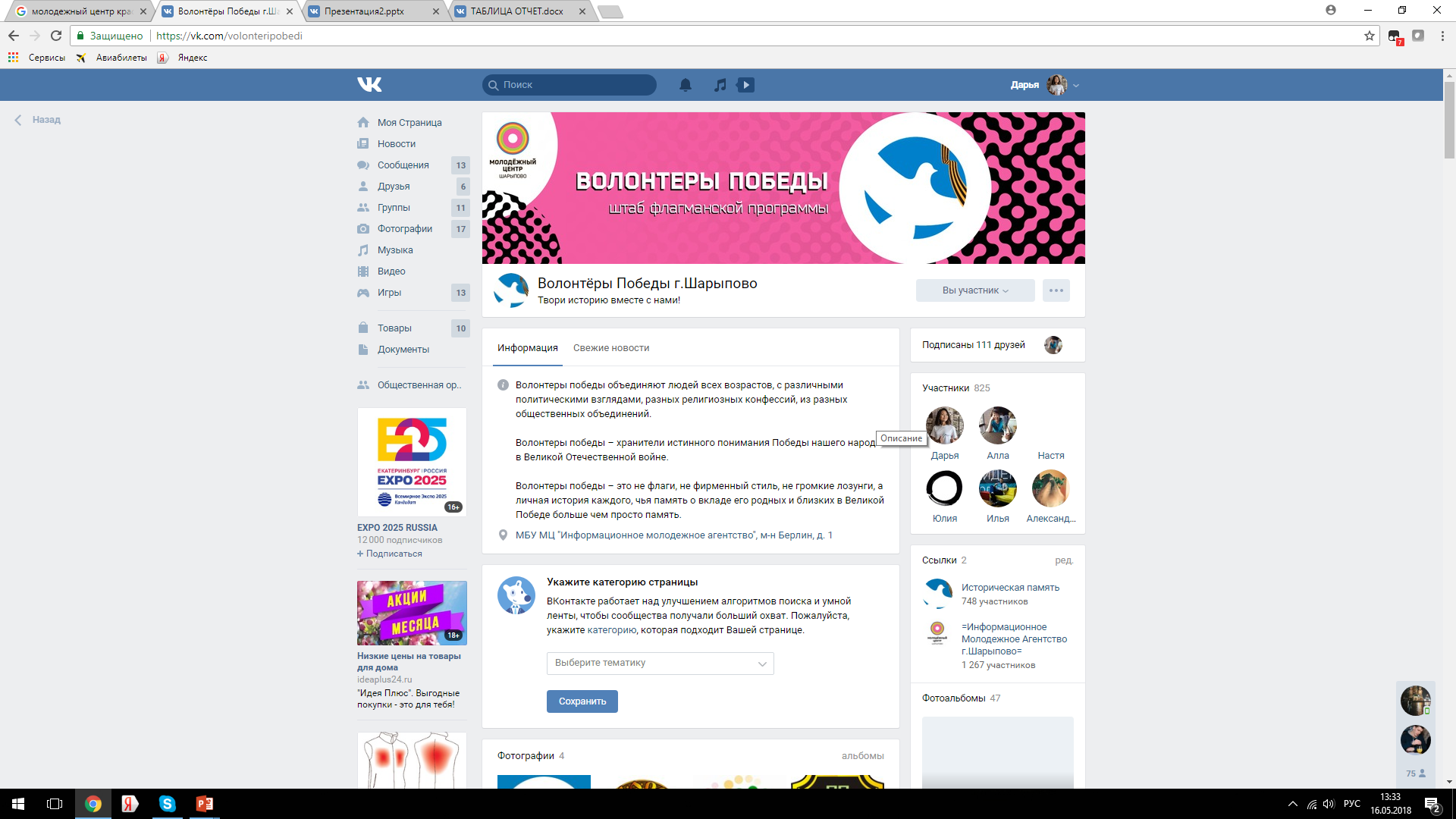 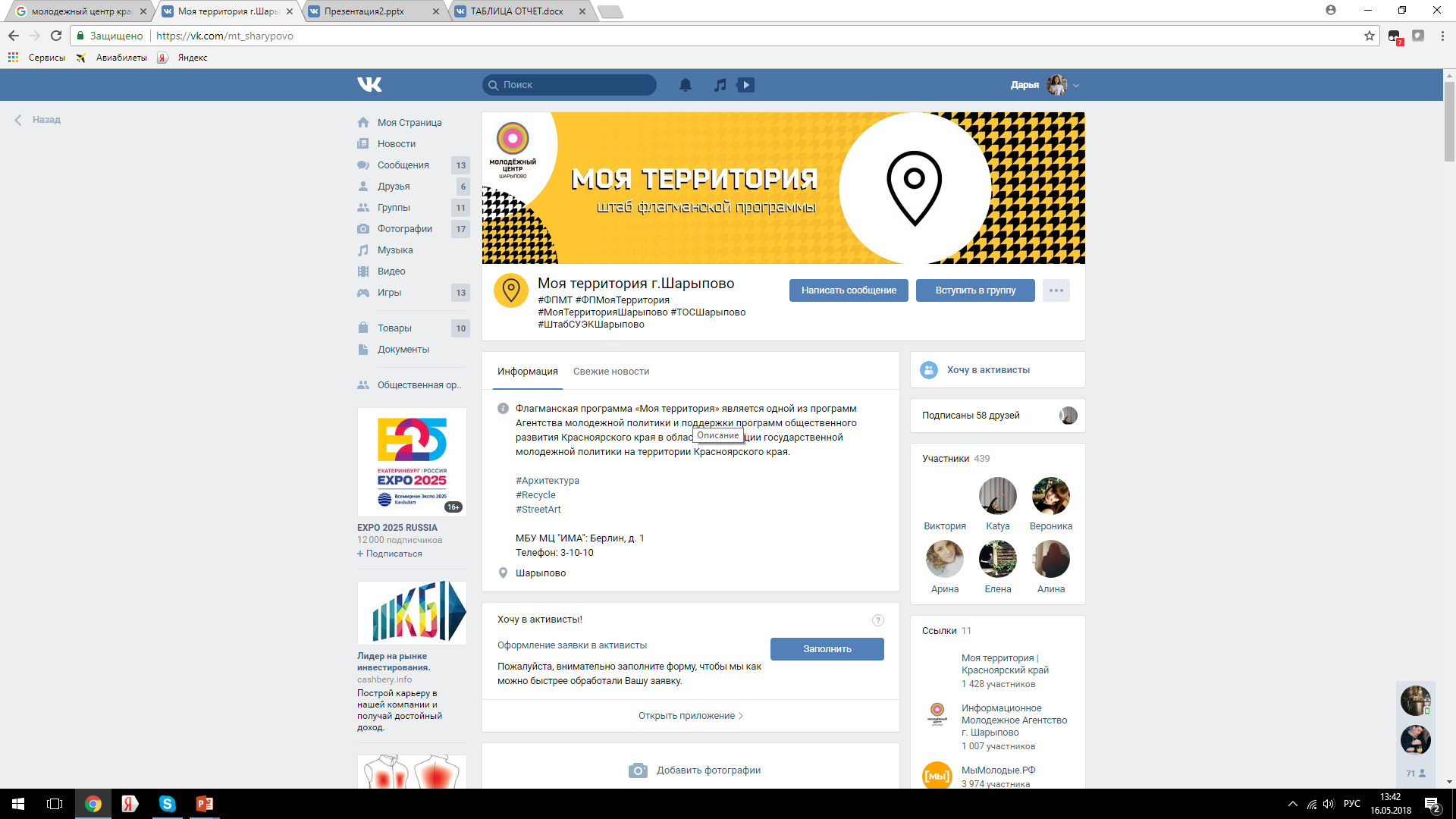 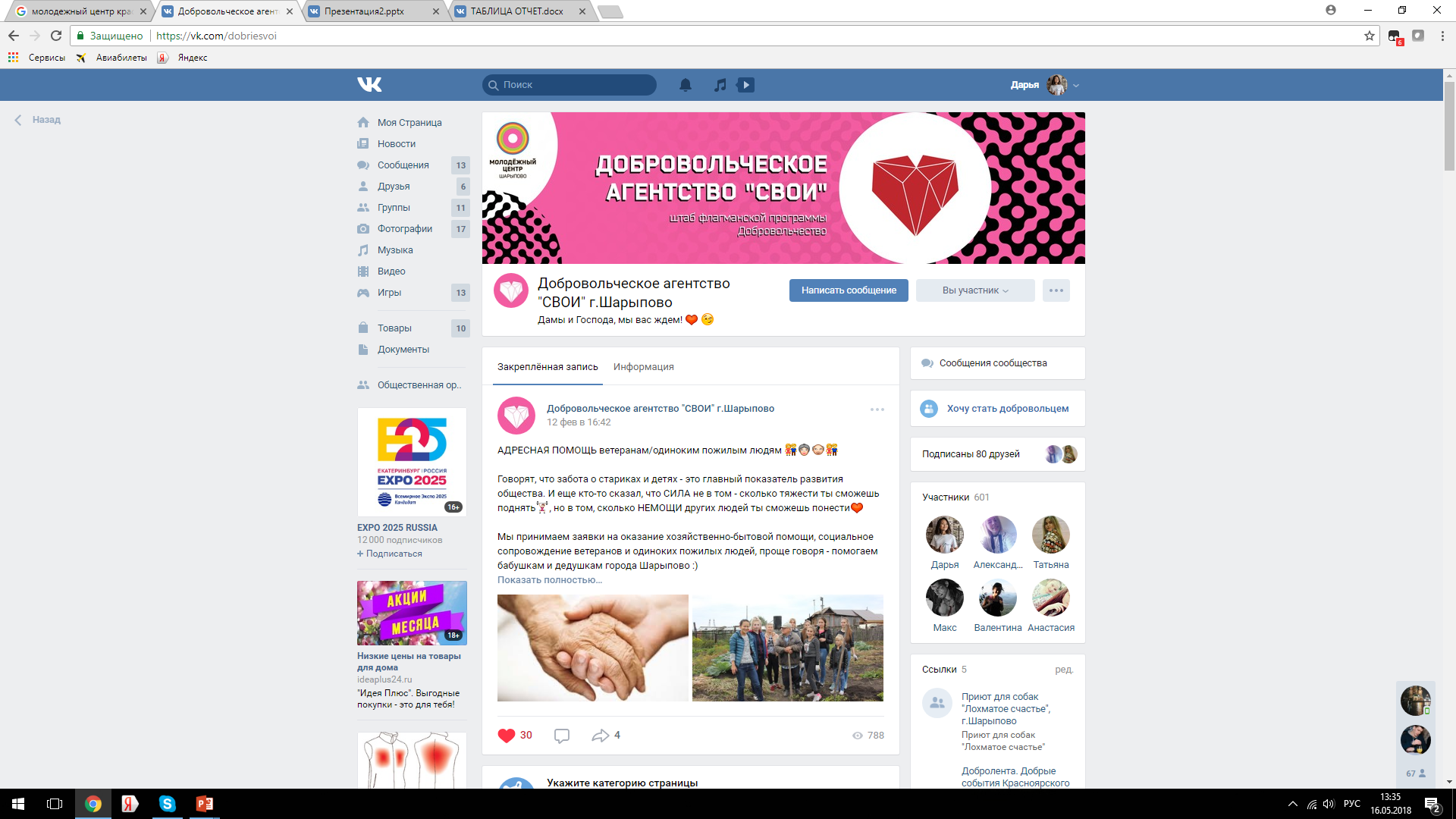 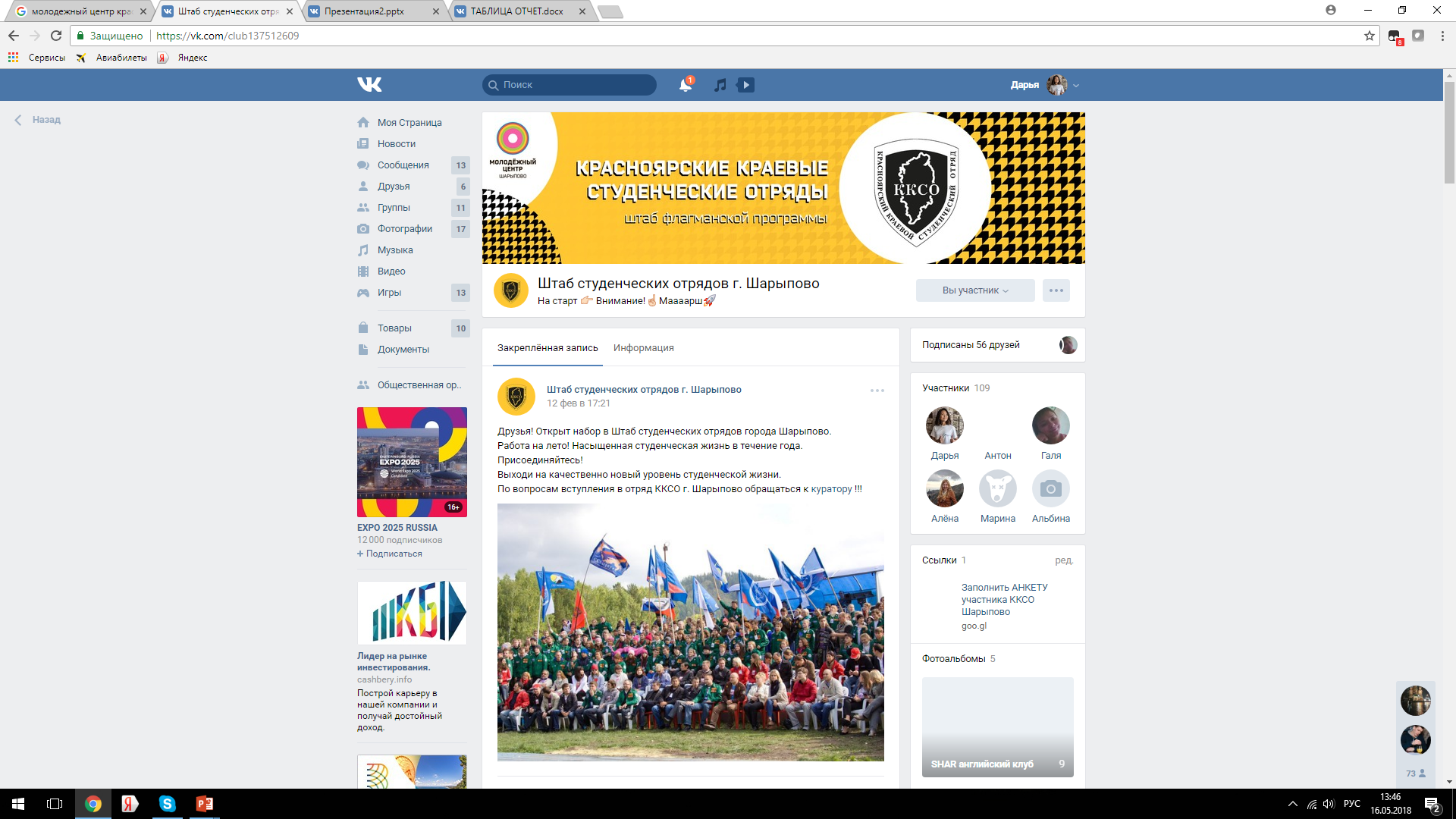 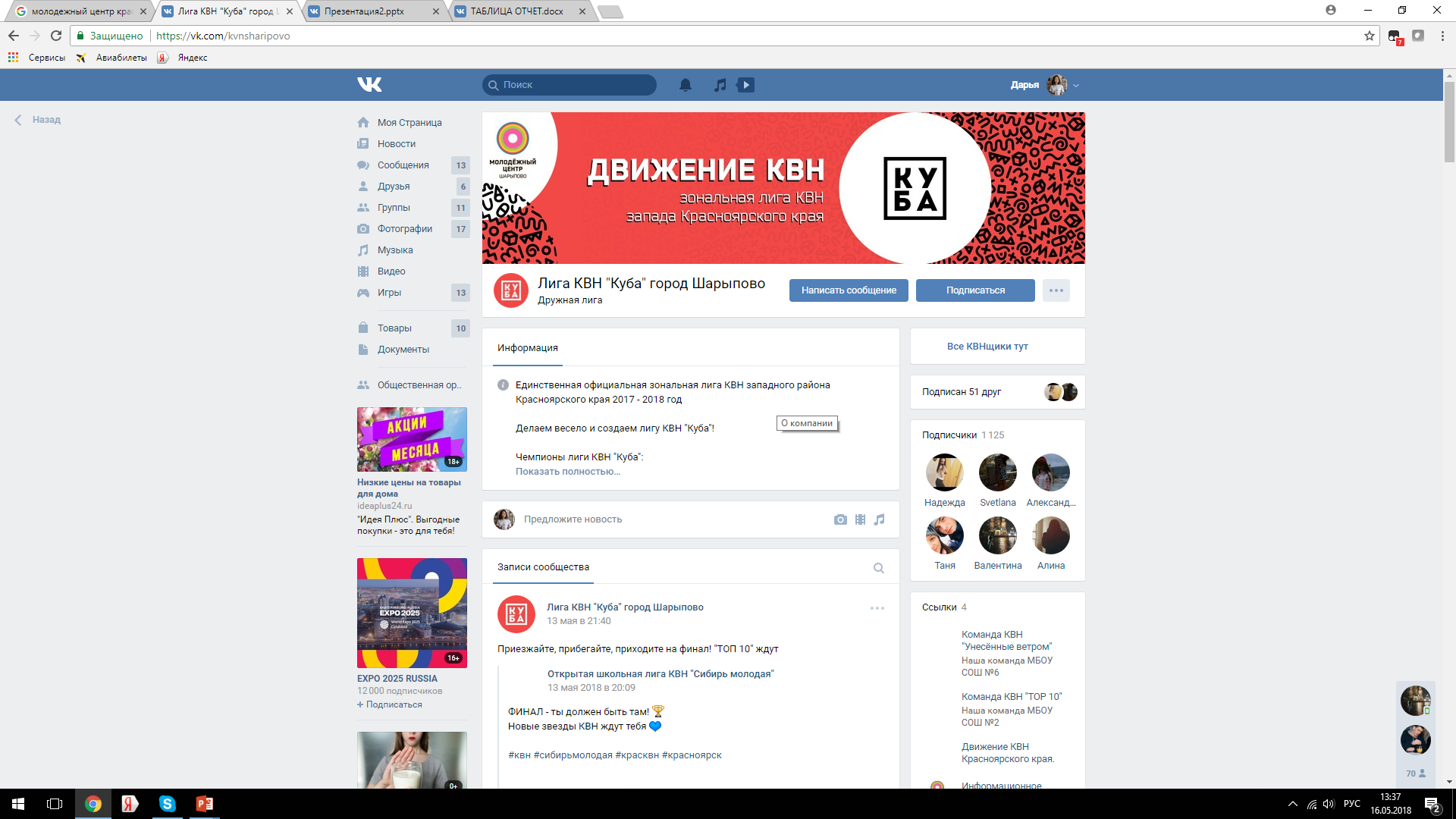 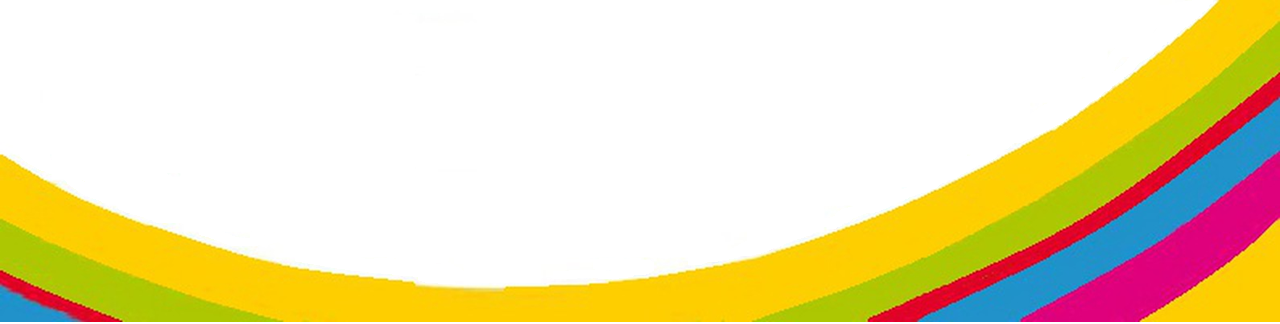 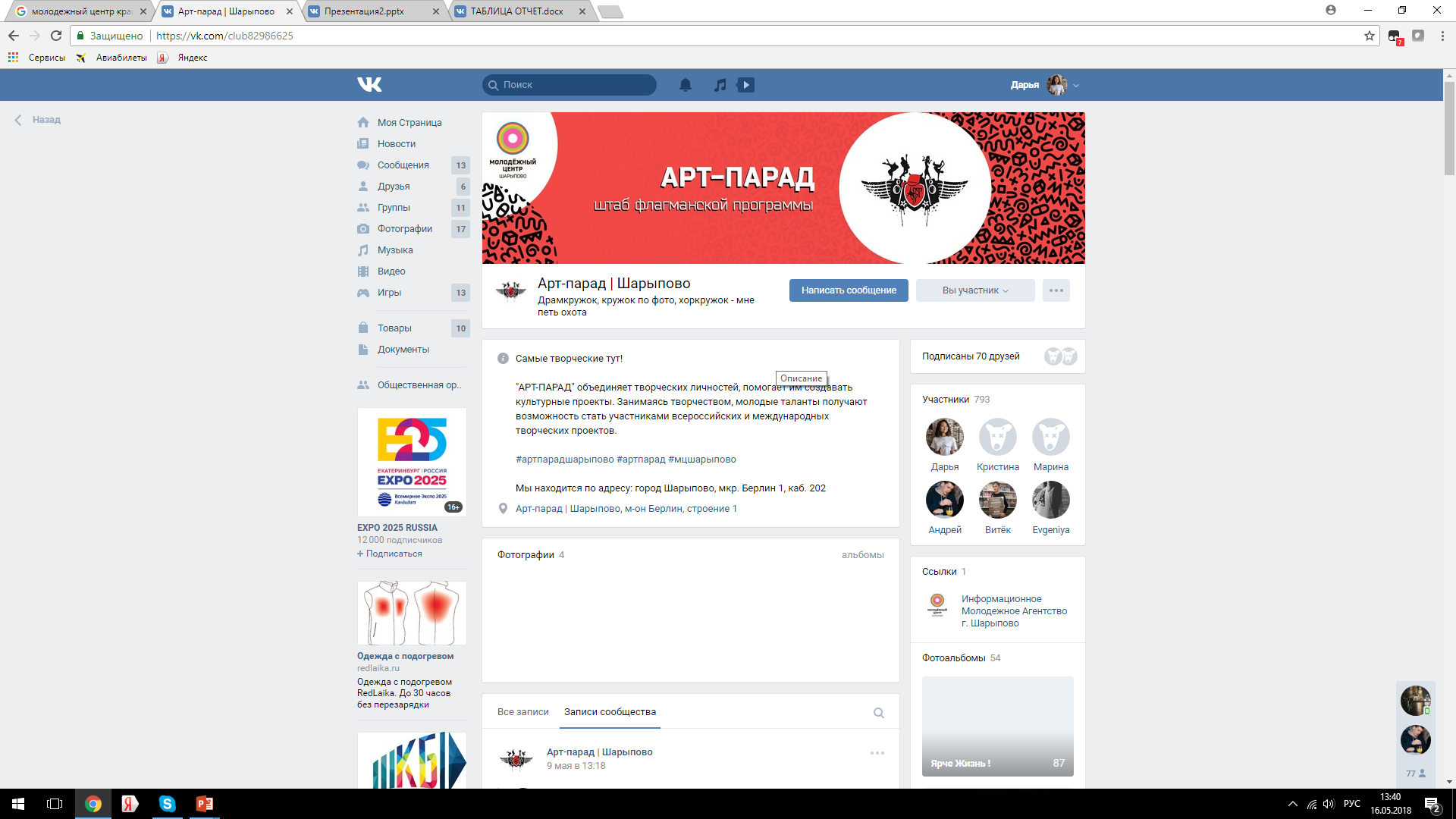 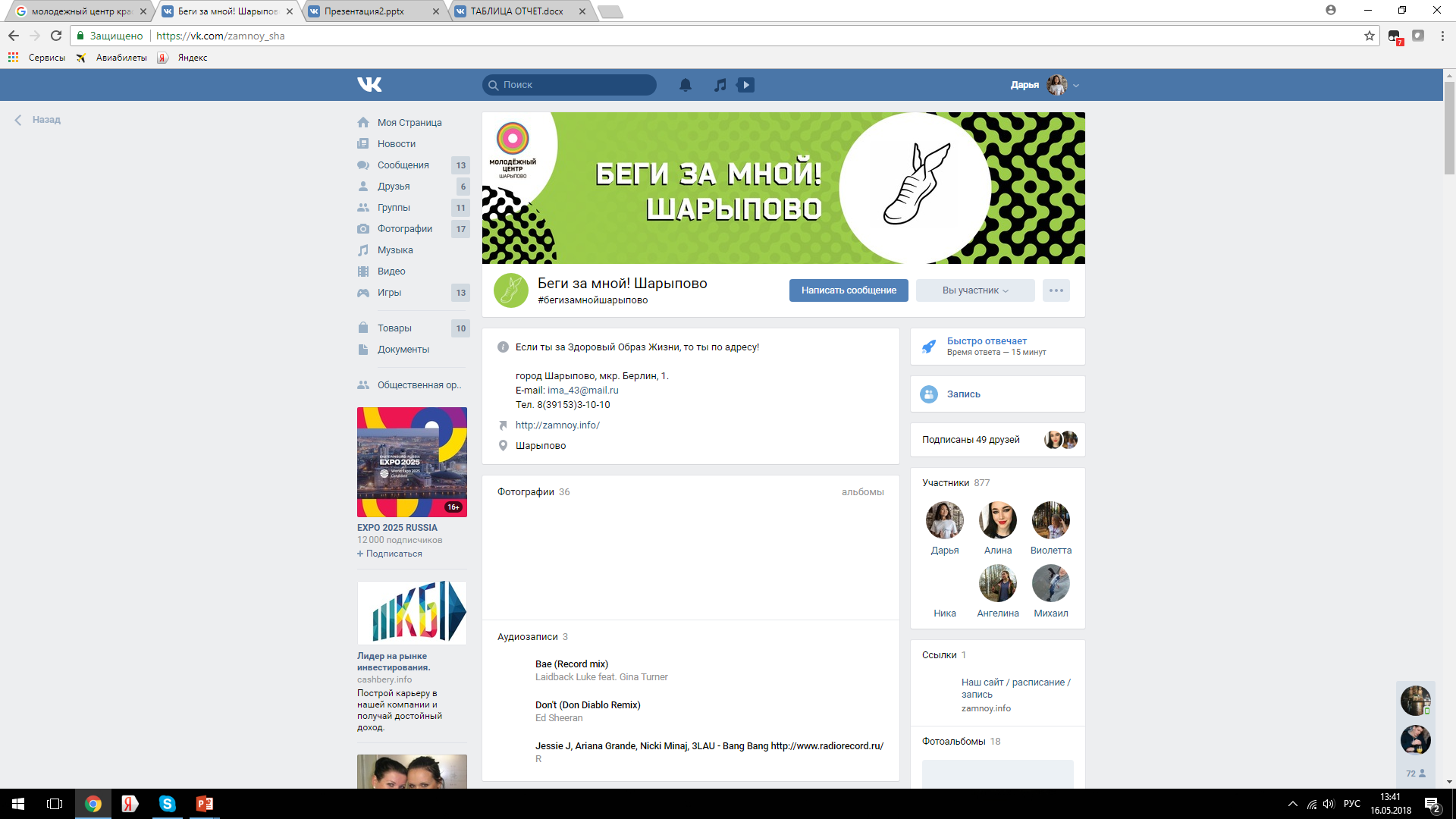 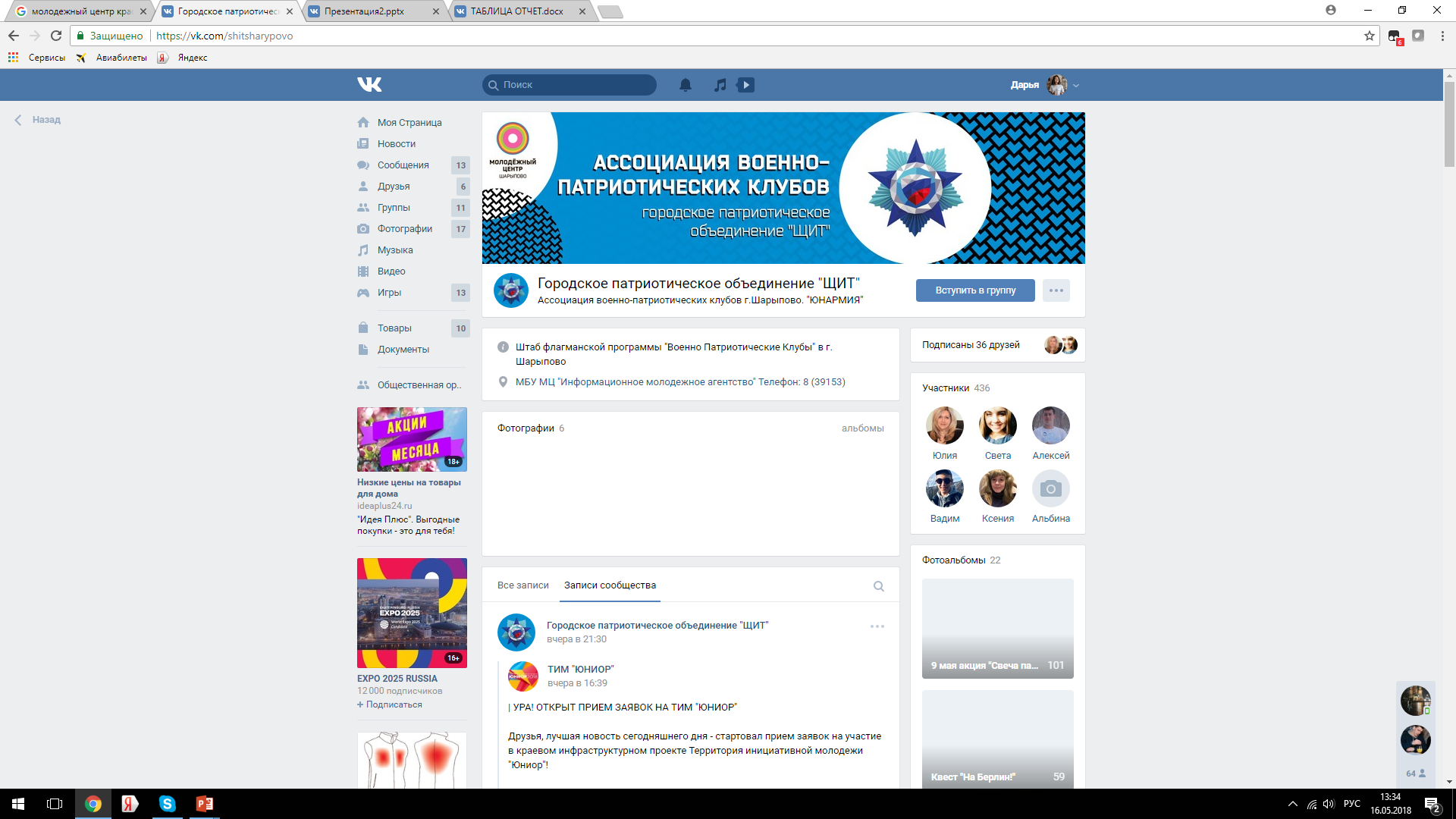 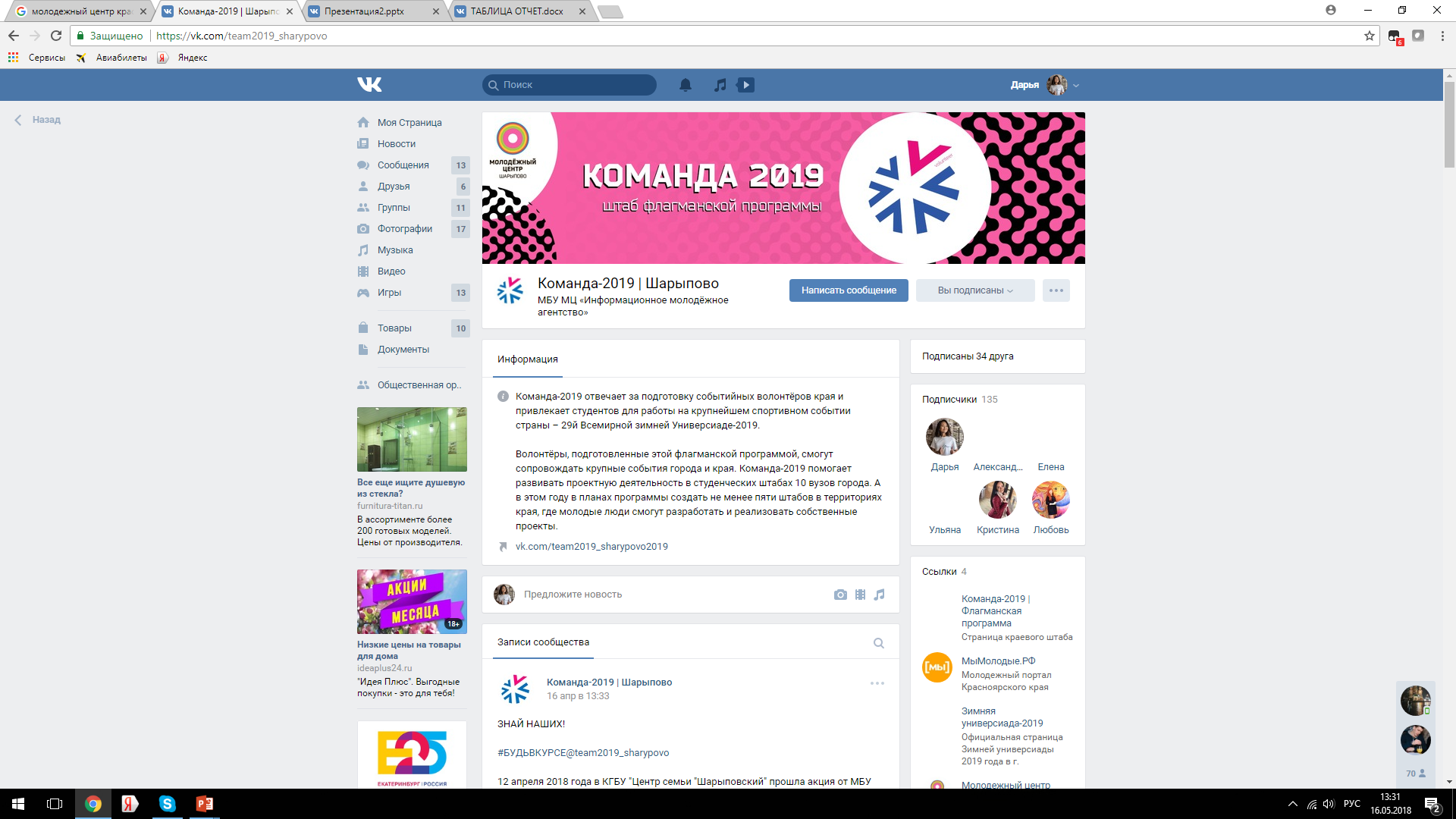 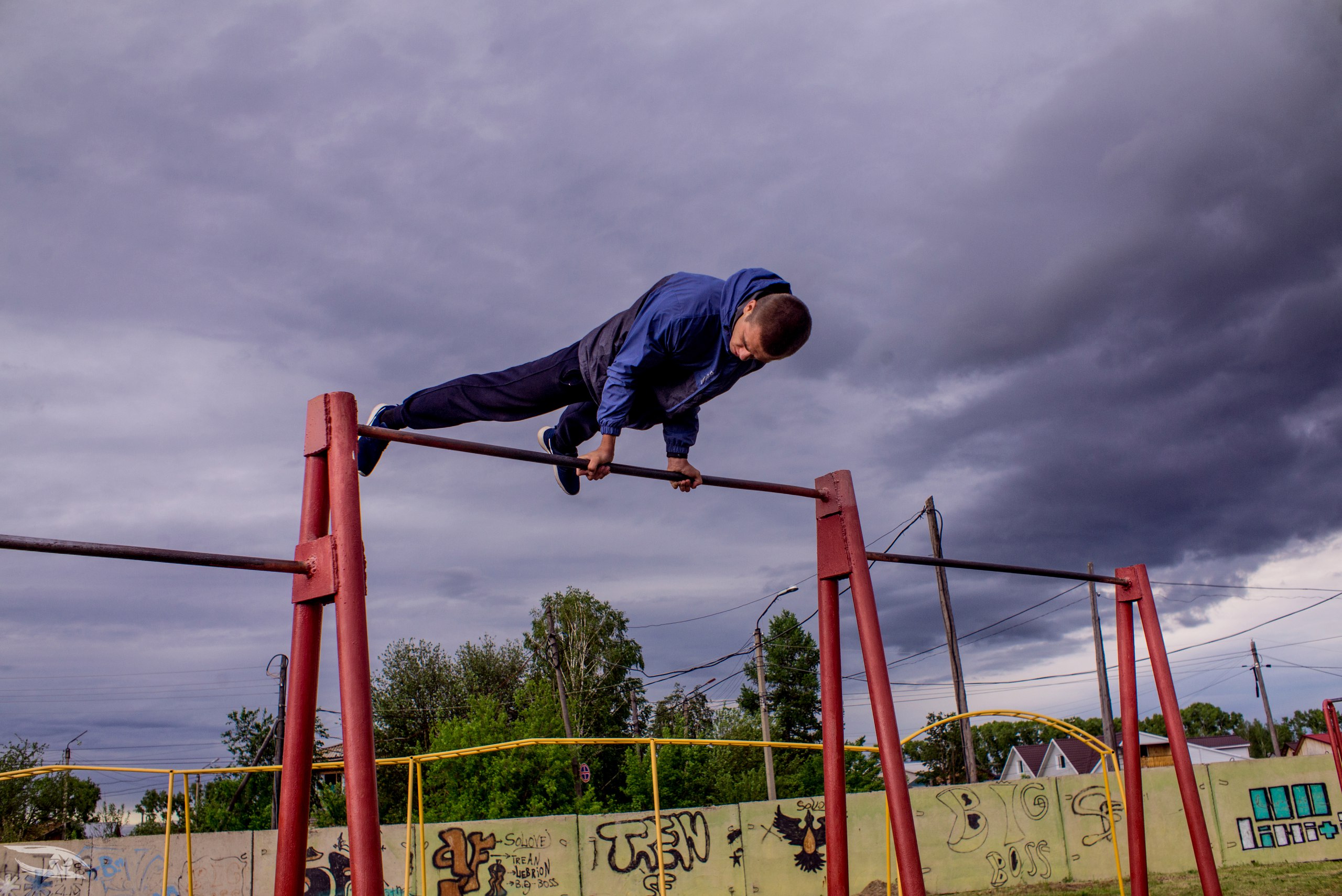 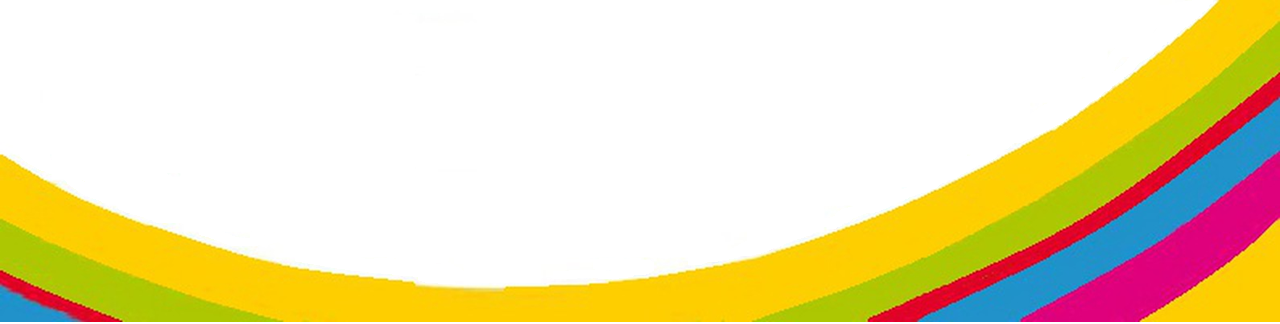 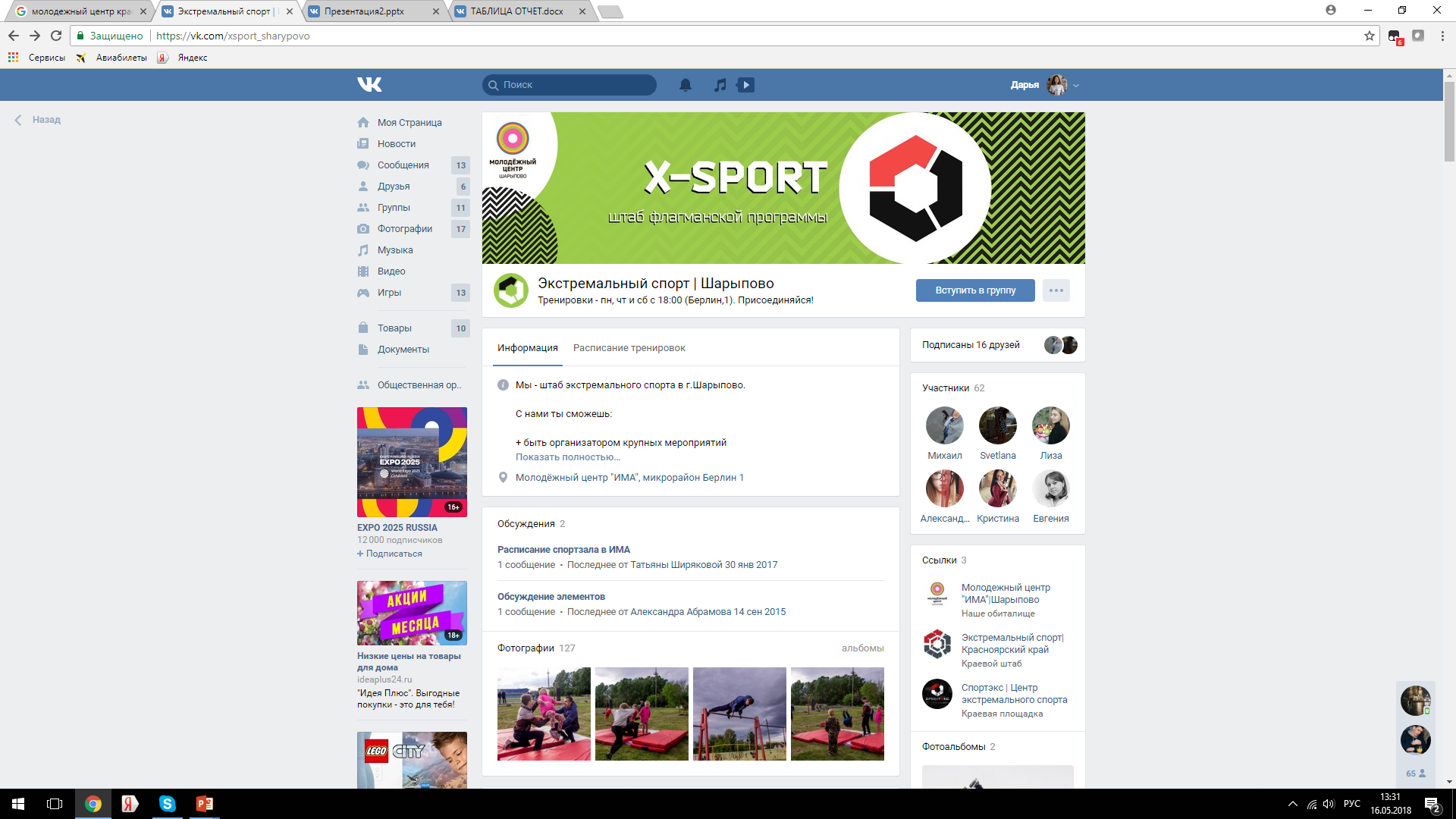 Более 500 зрителей посмотрели мастер-классы и экстремальные шоу в 2017 г. (Около 200 зрителей в 2016 г.)

Более 15 человек в активе муниципального штаба в 2017 г. 
(5 чел. в 2016 г.)

Создана уличная площадка для воркаута (2017 г.)
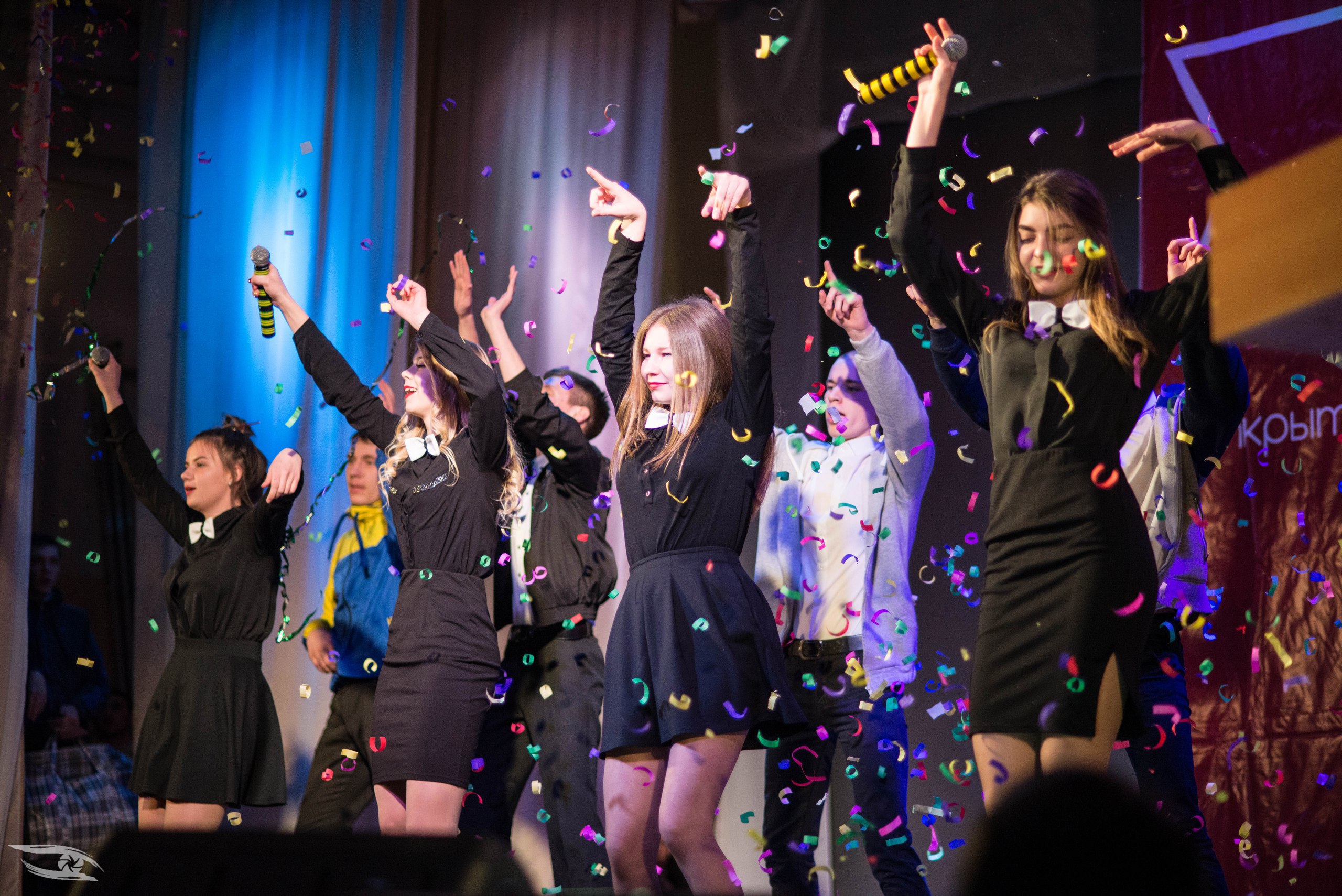 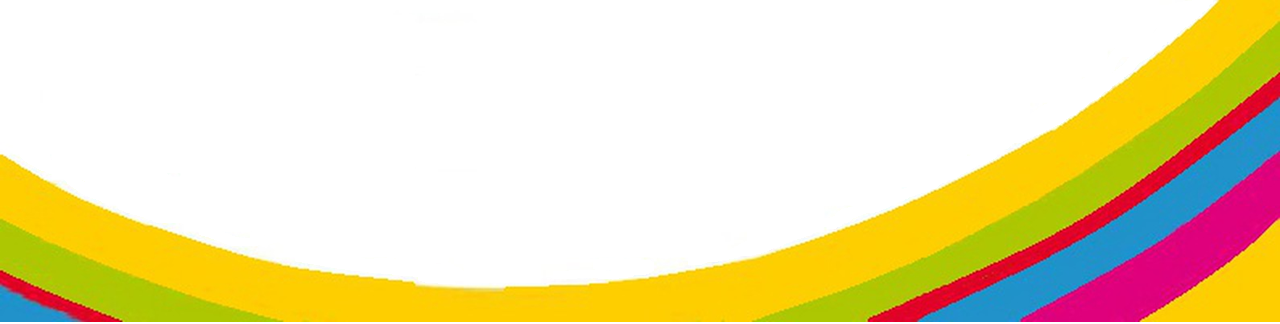 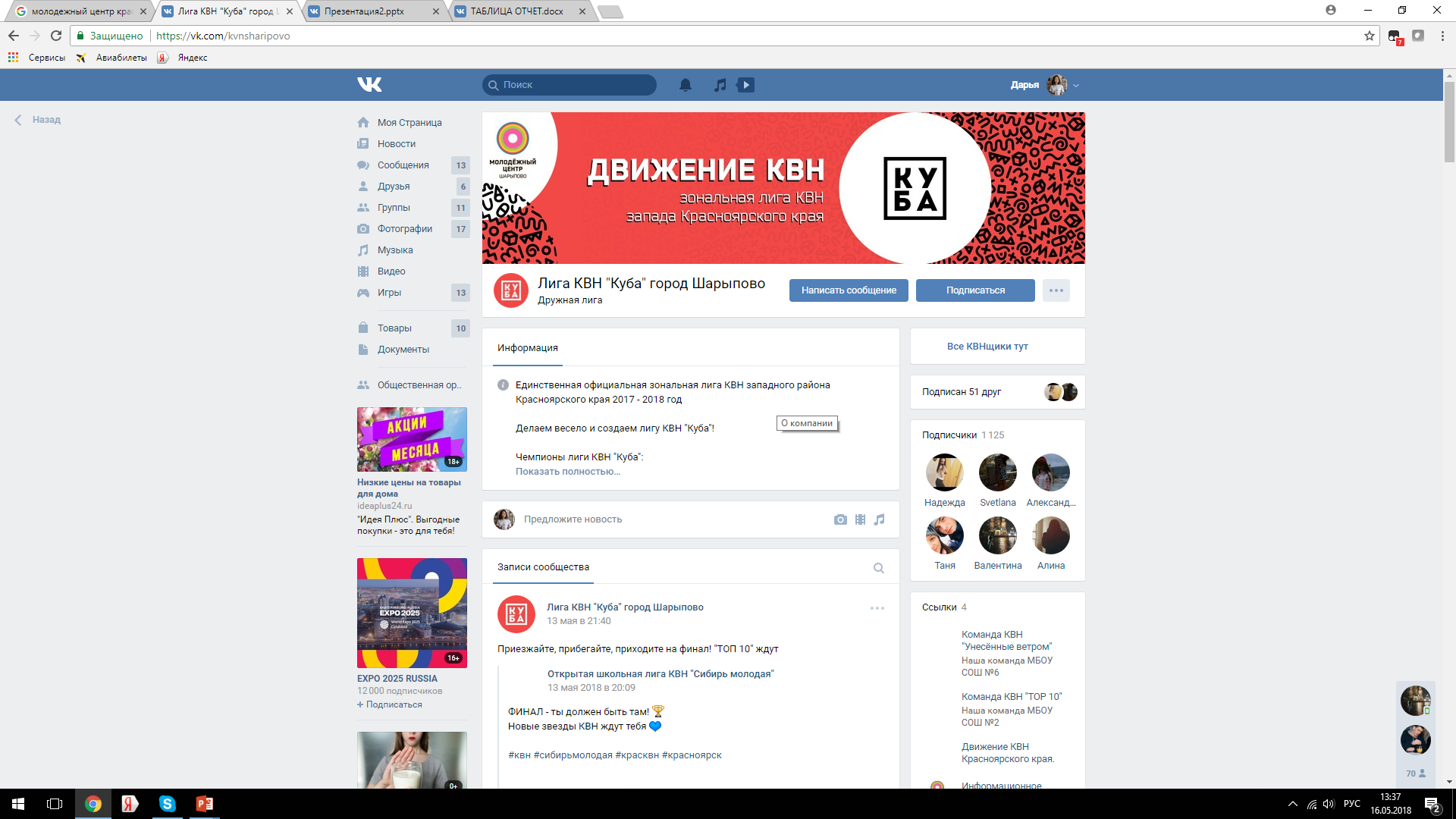 7 команд КВН в муниципальном образовании;
136 человек в активе муниципального штаба в 2017 г. 
(102 чел. в 2016 г.)
Более 1000 человек стали зрителями событий КВН в 2017 г.;

Лига КВН г. Шарыпово «Куба» получила статус зональной лиги КВН в 2017 г.;

Штаб занял 1 место на «Новом фарватере 2017», занимает 1 место в рейтинге штабов Красноярского края (3 место в 2016 г.)
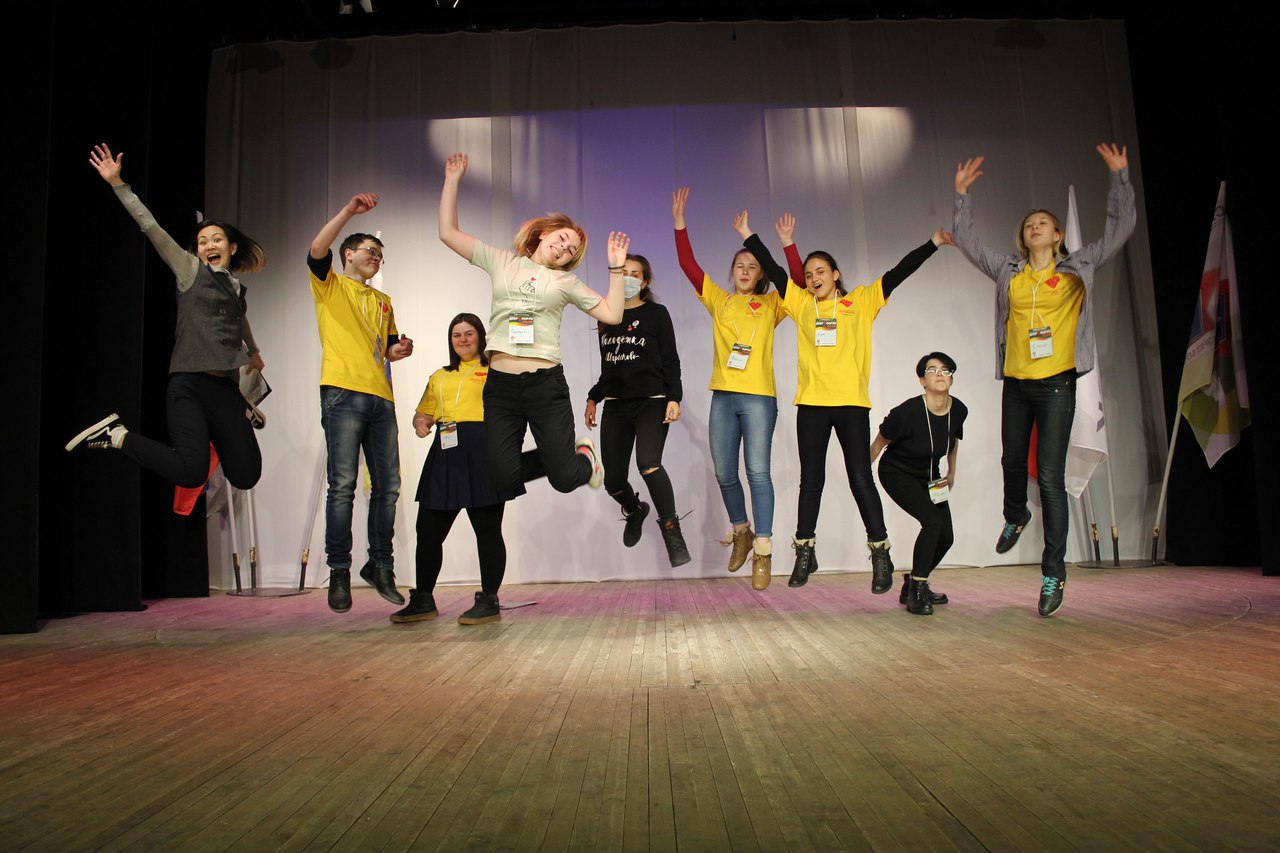 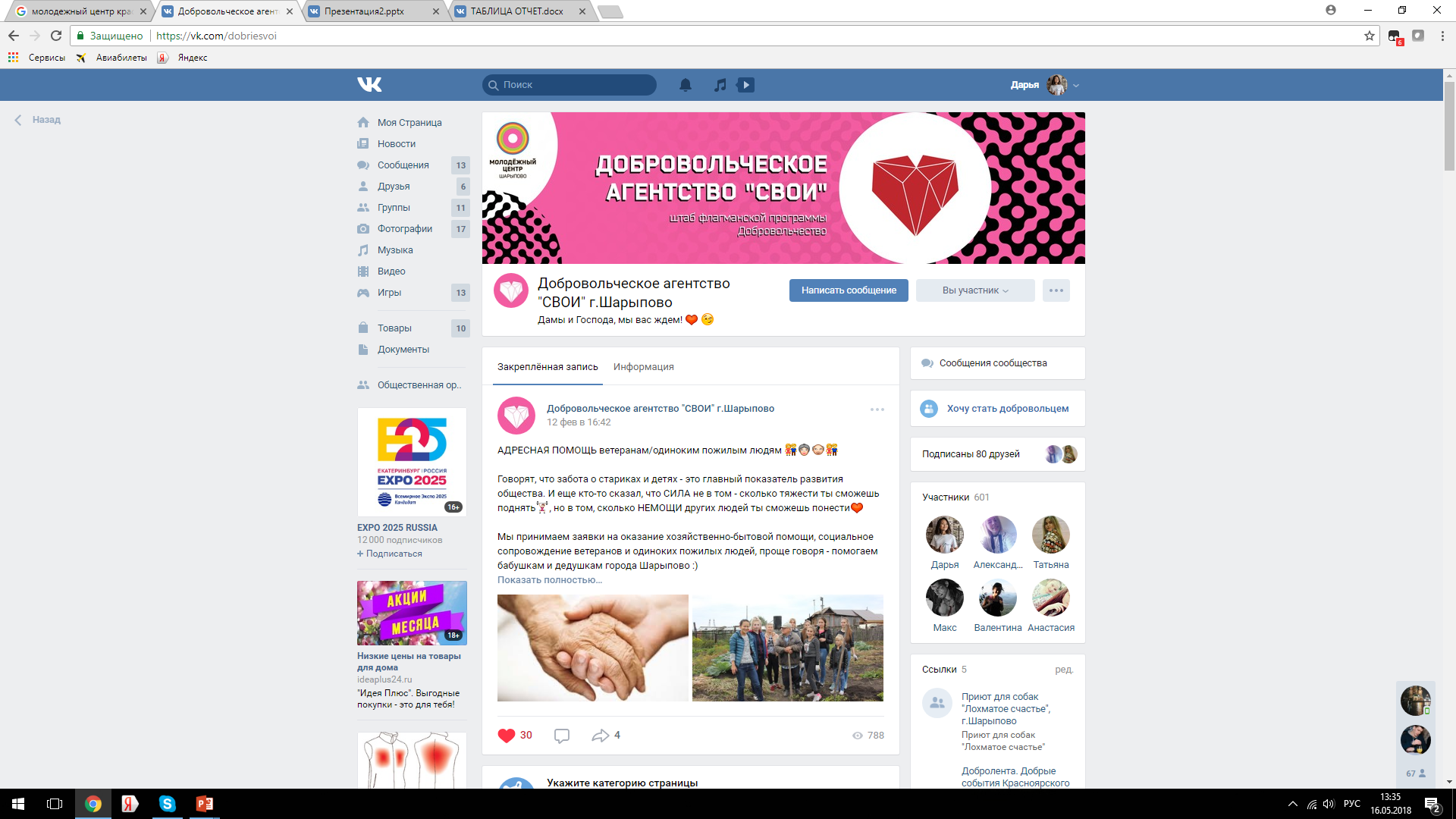 Более 25 активистов добровольческого движения в городе в 2017 г. (20 чел. в 2016 г.);Более 60 добрых дел в городе совершил актив флагманской программы в 2017 г. (50 добрых дел в 2016 г.);Более 1500 благополучателей в 2017 г. (1200 благополучателей в 2016 г.)
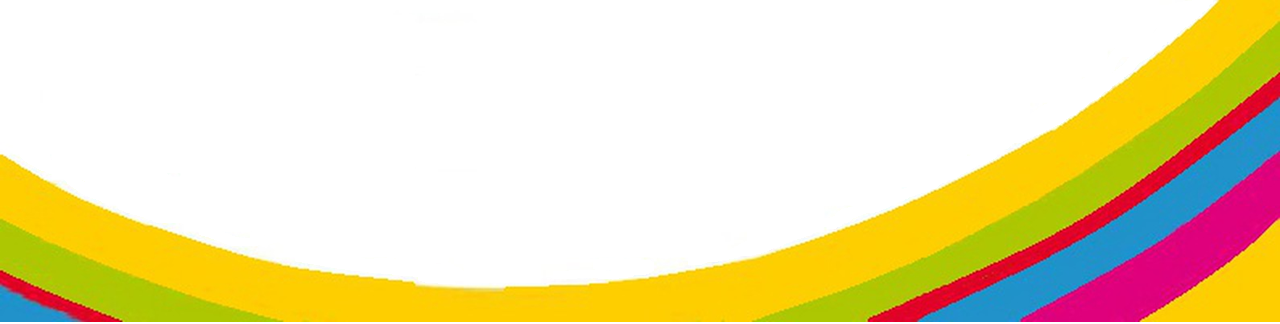 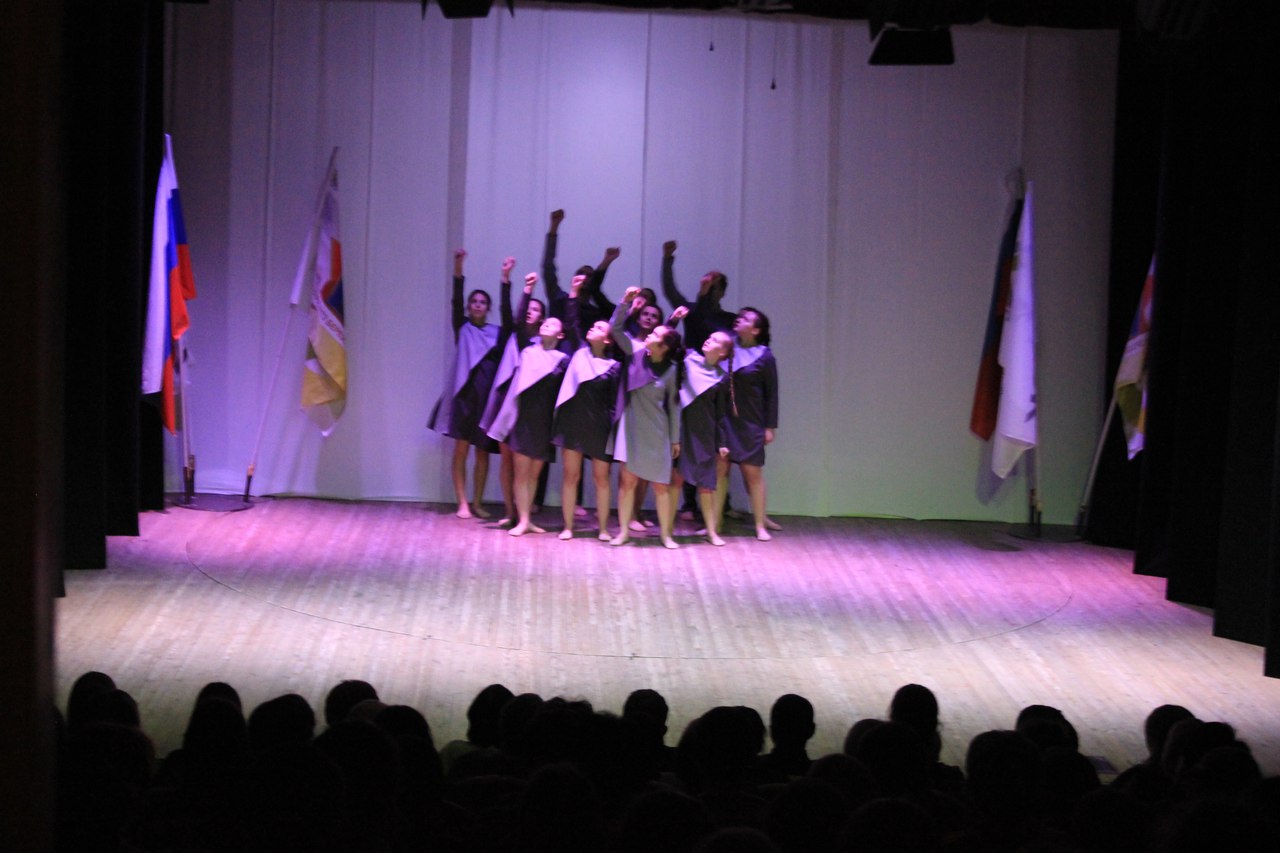 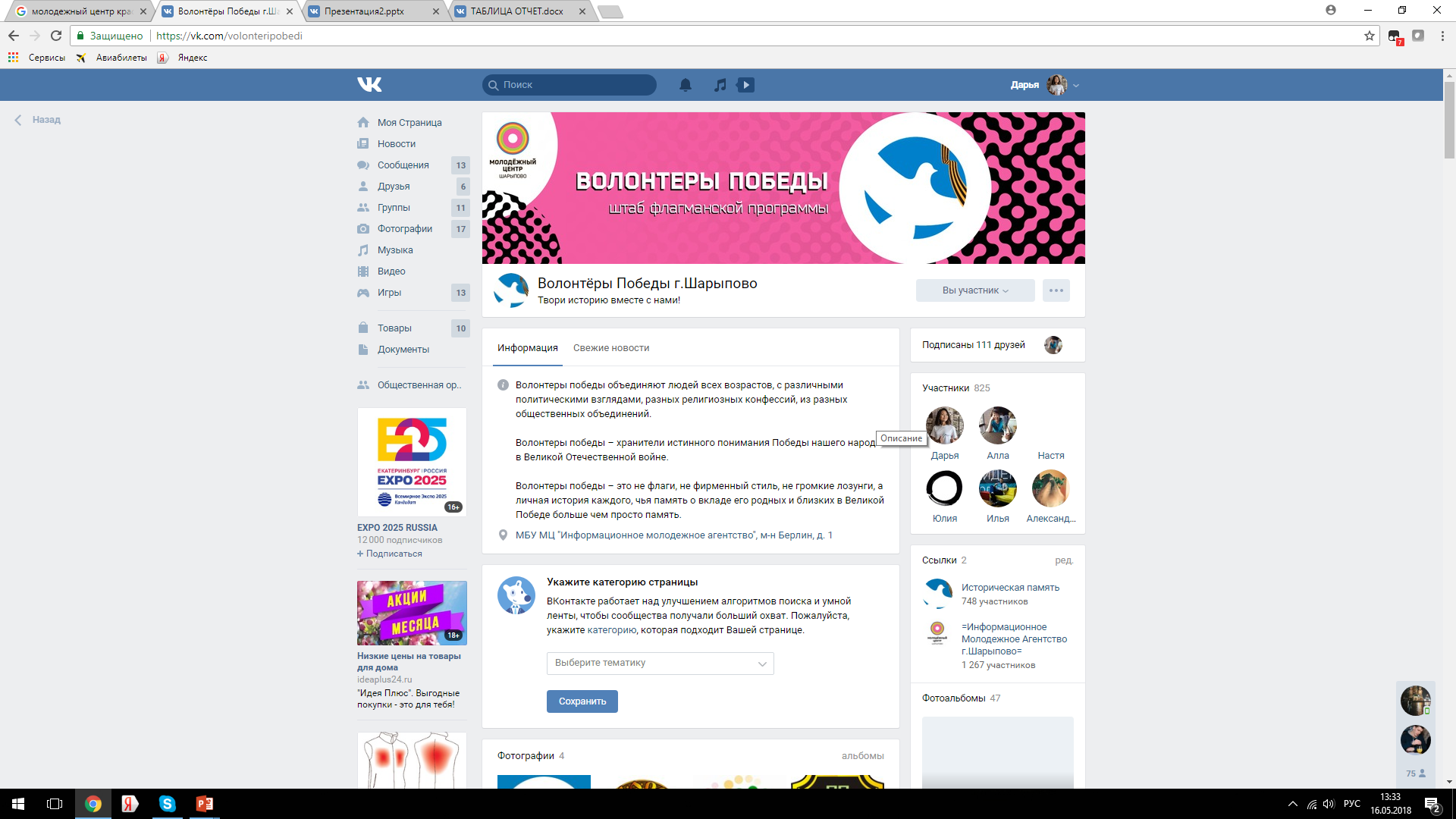 3 штаба флагманской программы в городе в 2017 г. (1 штаб в 2016 г.)Более 30 мероприятий в городе совершил актив флагманской программы в 2017 г. (18 мероприятий в 2016 г.)Более 4000 человек вовлечены в мероприятия в 2017 г. (Более 1700 человек в 2016 г.)
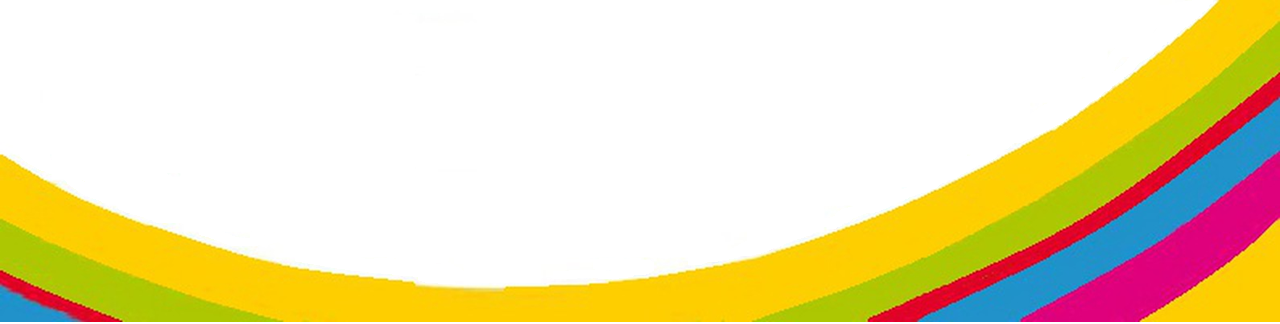 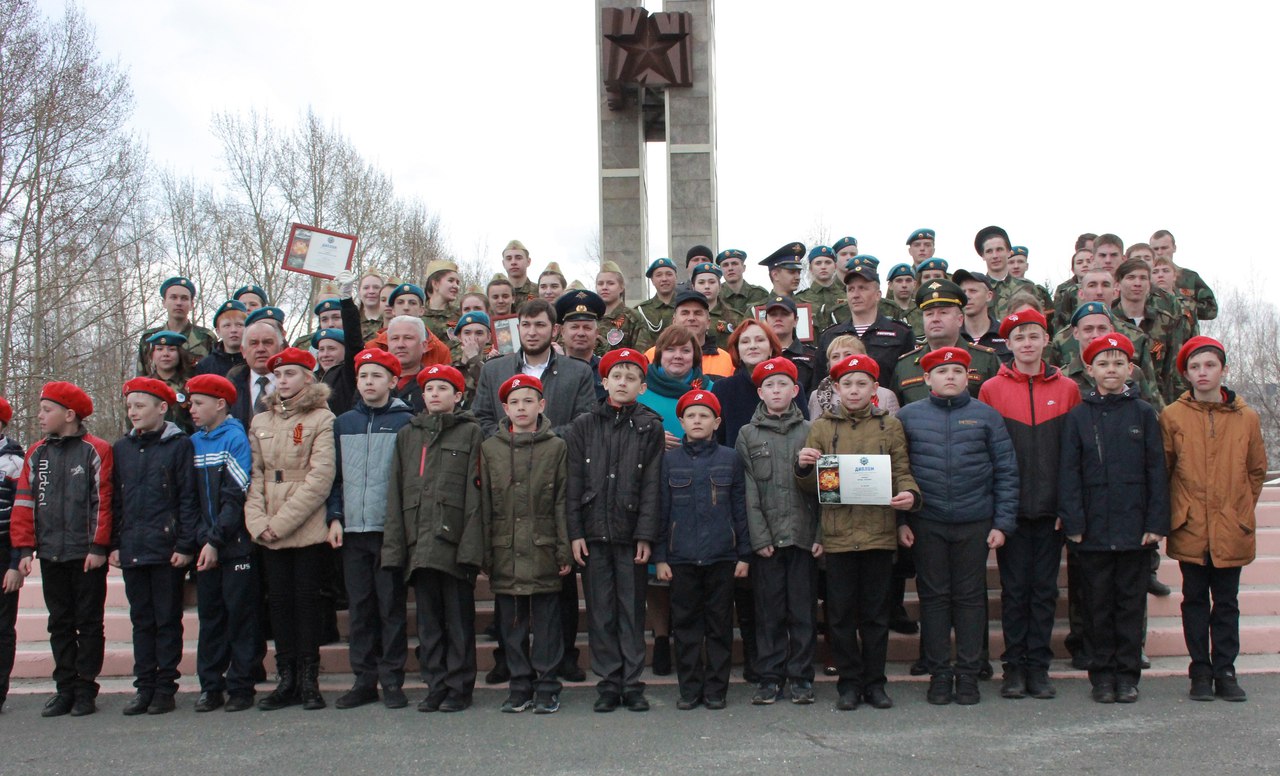 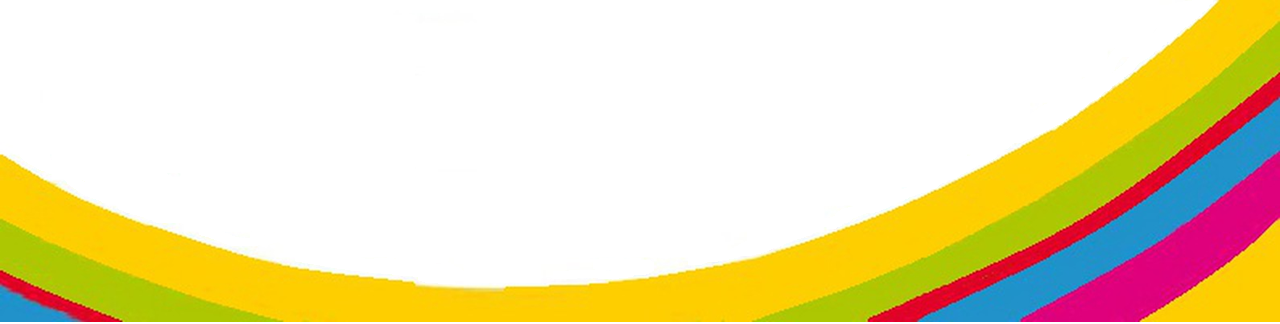 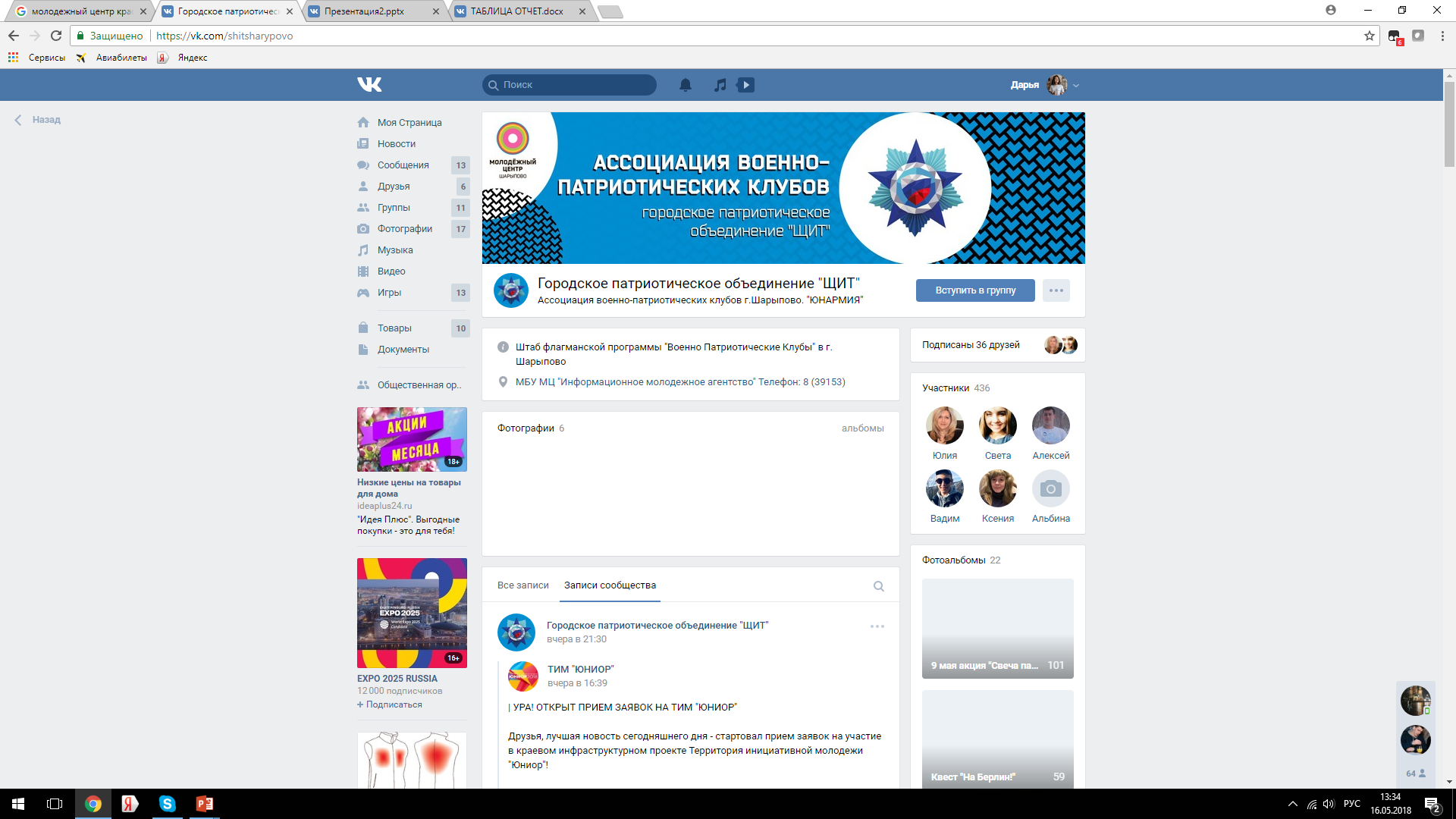 В АВПК входят 11 военно -патриотических клубов (273 человека), 3 отряда ЮНАРМИЯ (67 человек) .
В программе: строевая, огневая, физическая ,медицинская подготовка; рукопашный бой; изучение истории вооруженных сил.
В 2016 году 1 место на зональном этапе ВП игры  «Сибирский щит» , окружной этап ВП игры «Сибирский щит» 6 место из 16 команд.
В 2017 году 5 место из 14 команд на зональном этапе ВП игры  «Сибирский щит» .
Таблица по реализации Флагманских программ
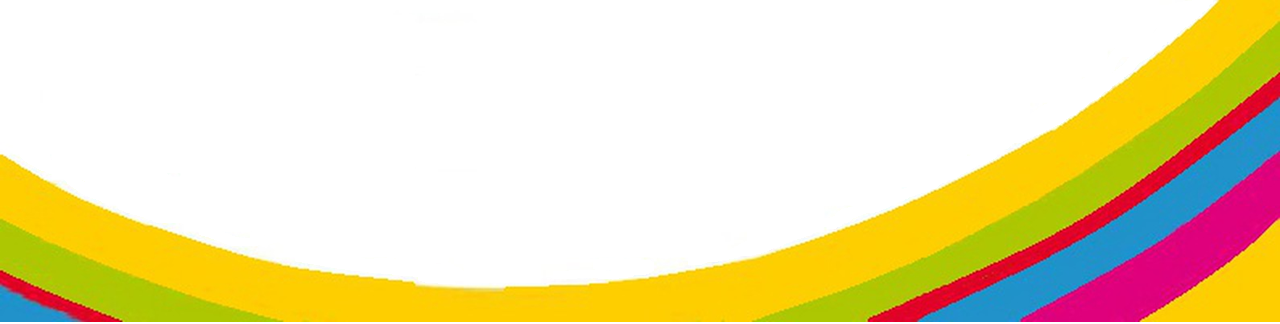 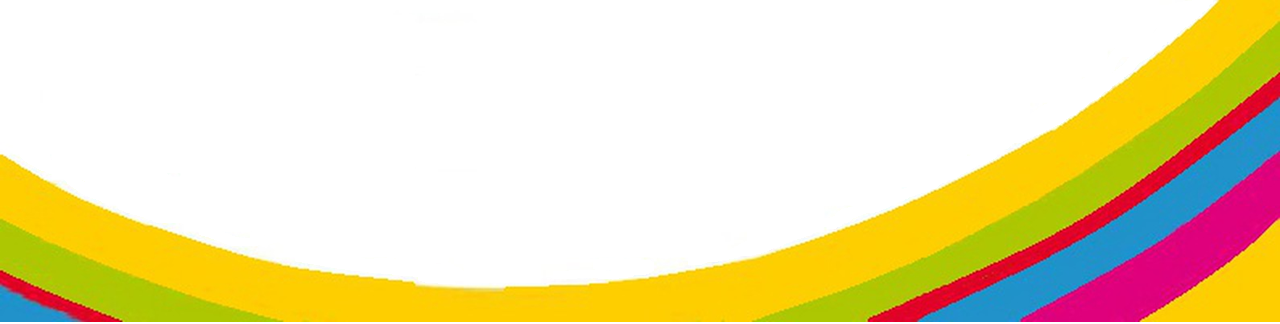 Кадровое обеспечение
МБУ МЦ «ИМА» укомплектовано специалистами на 100 % согласно штатному расписанию
Образование сотрудников МБУ МЦ «ИМА»
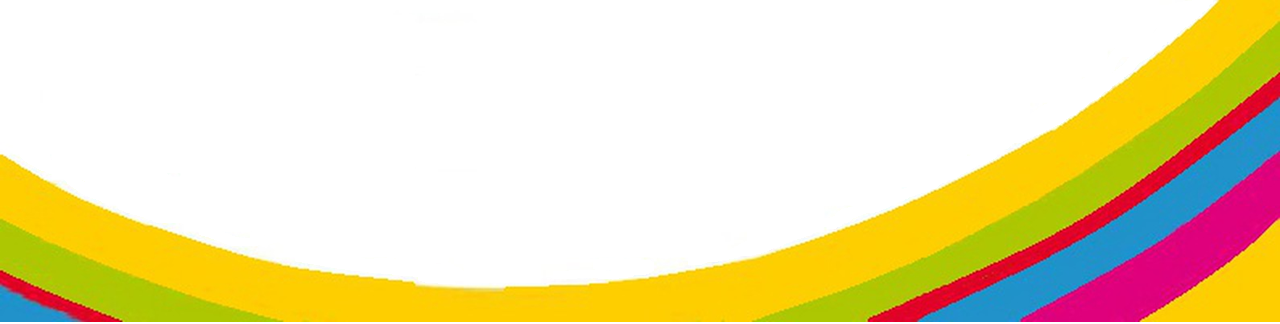 Имущество
Стоимость имущества, закрепленного собственником имущества за Учреждением на праве оперативного управления – 4 828 755,00

Показатели финансового состояния Учреждения:
Недвижимое имущество, всего – 2 644 000,00;
Остаточная стоимость – 2 157 055,00;
Особо ценное движимое имущество – 2 184 755,00;
Остаточная стоимость – 213 480,00.
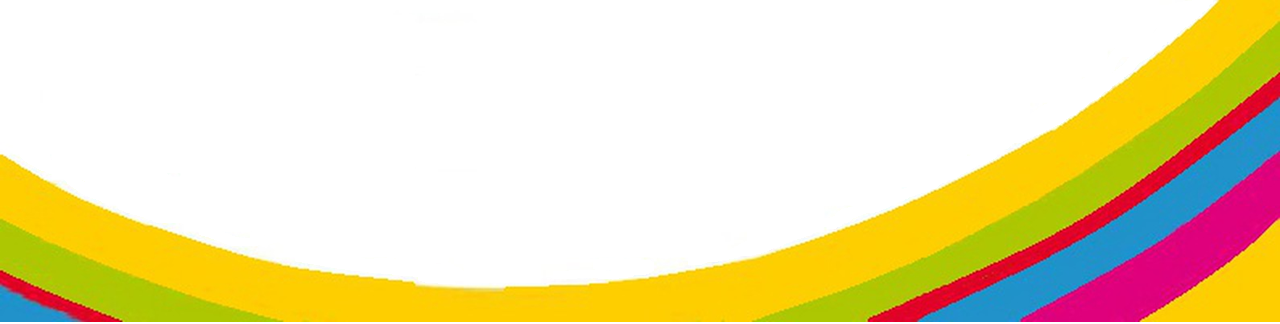 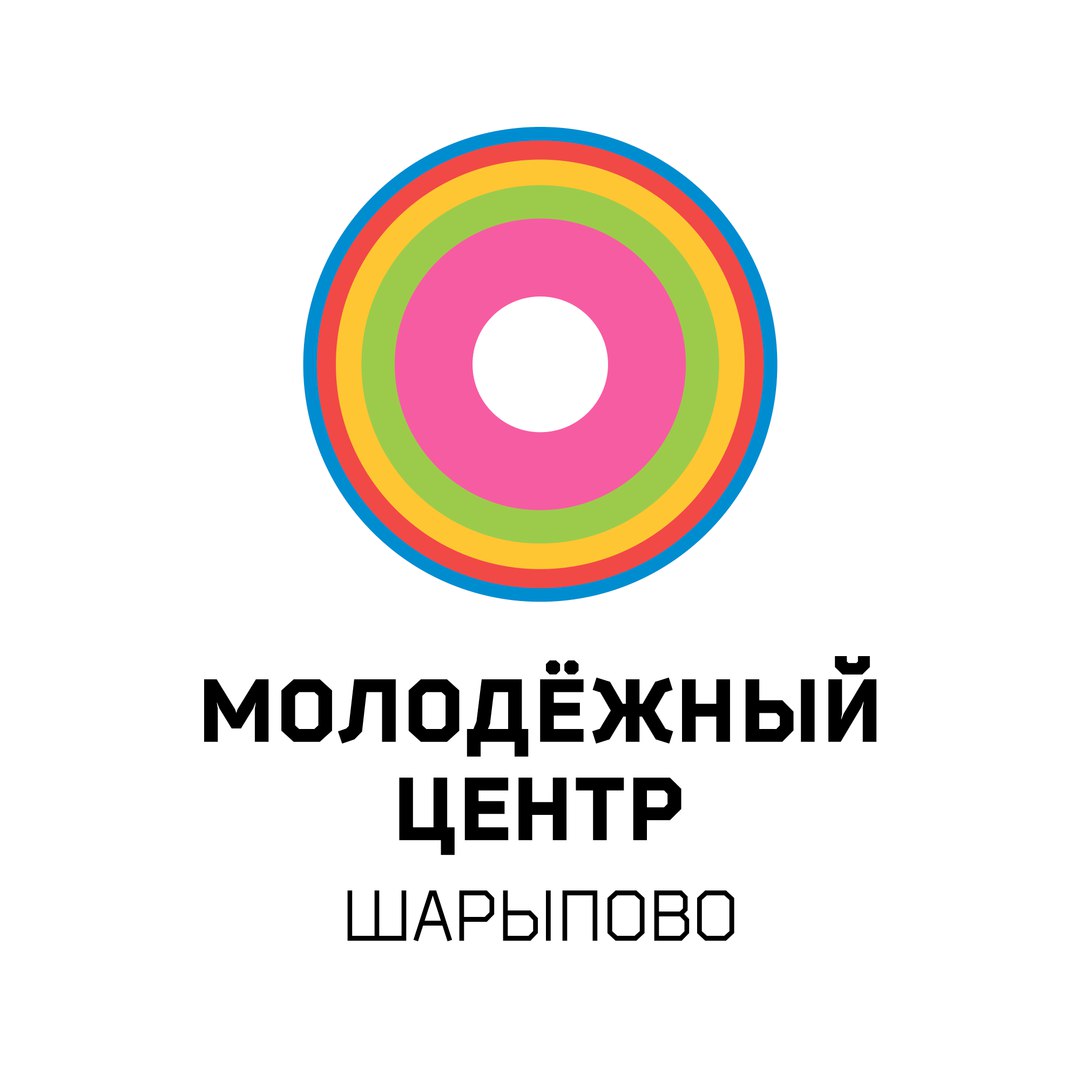 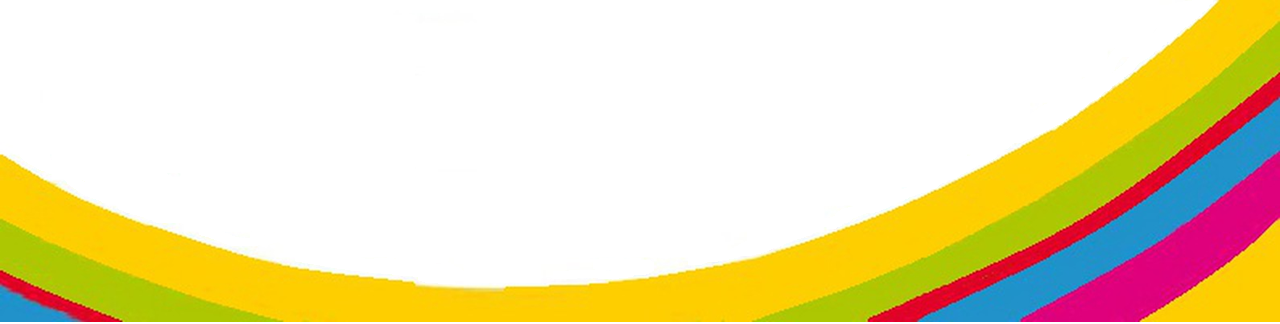